진행상황
박노열
진행상황
Gait analysis
Femur Reconstruction
Gait analysis
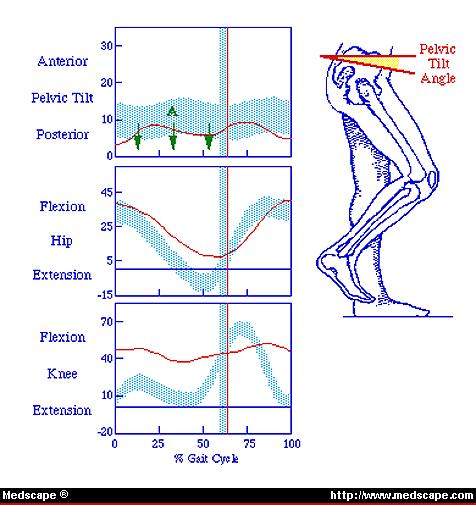 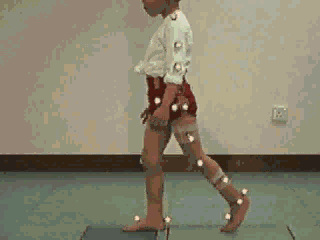 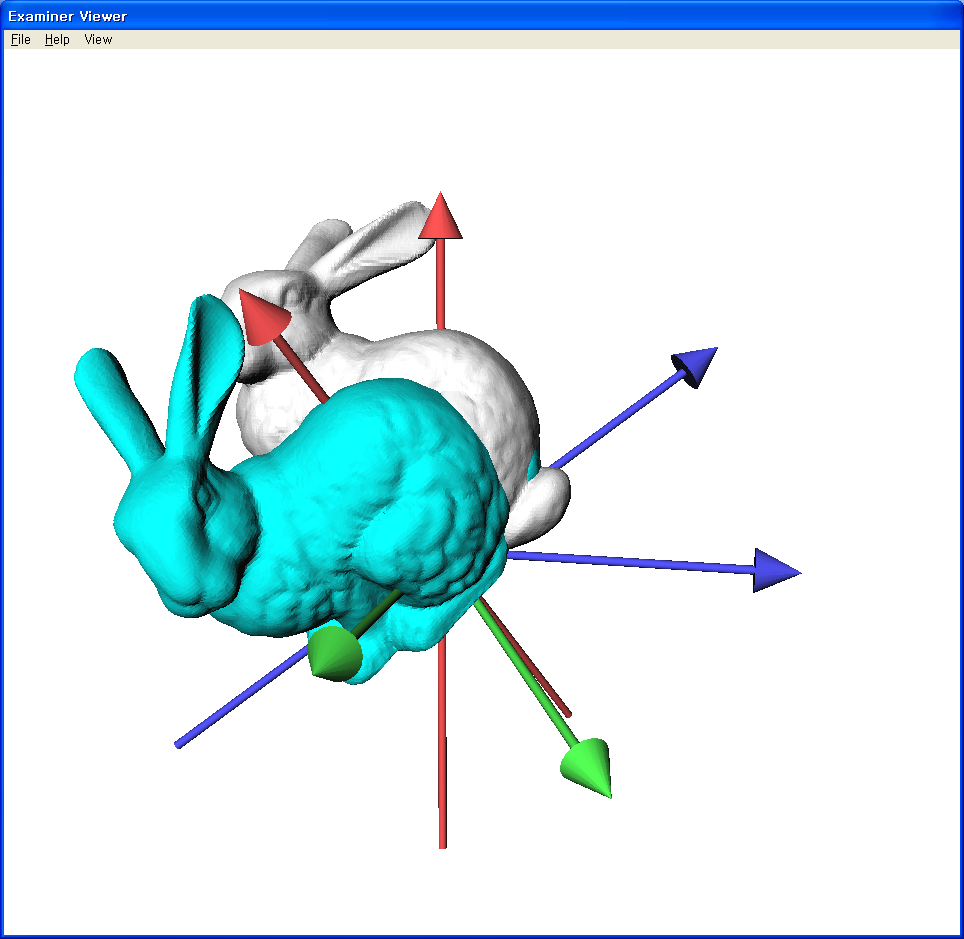 3D rotation
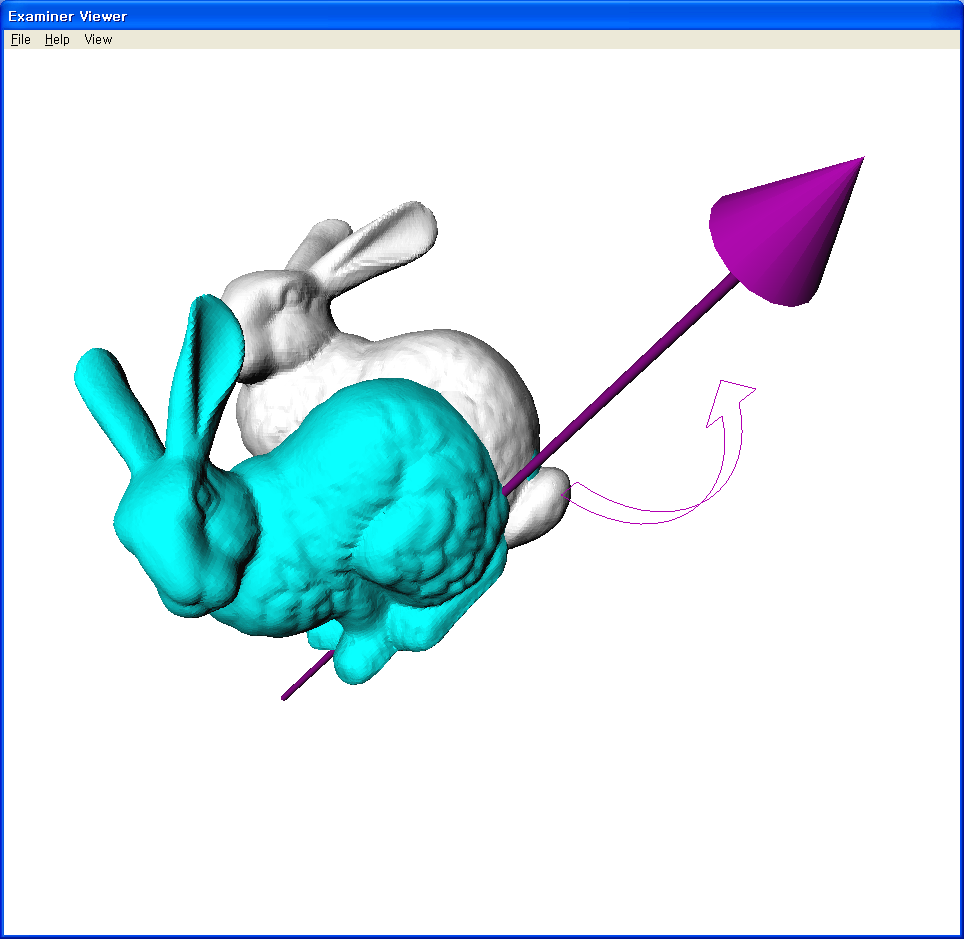 3D rotation
두 Orientation간의 최단 차이
Projection angle
Euler angle -> Projection angle
Y (sagittal)
X (coronal)
Z (transverse)
Euler angle -> Projection angle
Y (sagittal)
β
α
X (coronal)
γ
Z (transverse)
cycz      czsxsy-cxsz    sxsz+cxczsy
cysz     cxcz+sxsysz    cxsysz-czsx
X’ Y’ Z’
=
-sy              cysx            cxcy
Projection angle -> Euler angle
Y (sagittal)
(0,e,f)
β
(a,b,0)
α
X (coronal)
γ
(g,0,i)
Z (transverse)
a d g
X’ Y’ Z’
=
b e h
c  f  i
Projection angle -> Euler angle
Y (sagittal)
(0,e,f)
β
(a,b,0)
α
X (coronal)
γ
(g,0,i)
Z (transverse)
a d g
X’ Y’ Z’
=
b e h
c  f  i
Projection angle -> Euler angle
Y (sagittal)
(0,e,f)
β
(a,b,0)
α
X (coronal)
γ
(g,0,i)
Z (transverse)
cycz      czsxsy-cxsz    sxsz+cxczsy
a d g
cysz     cxcz+sxsysz    cxsysz-czsx
=
X’ Y’ Z’
=
b e h
-sy              cysx            cxcy
c  f  i
Projection angle -> Euler angle
Projection angle -> Euler angle
Result
Calibration
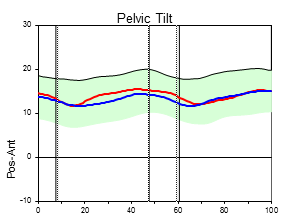 Result
Calibration 후
Result
Result
Calibration 전 후 비교
Femur Reconstruction
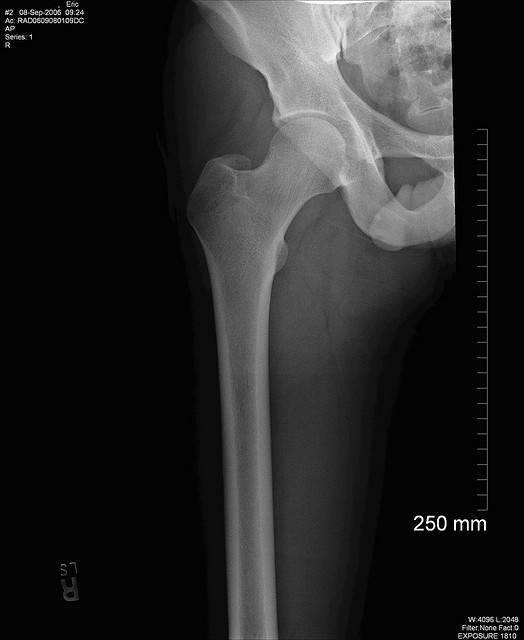 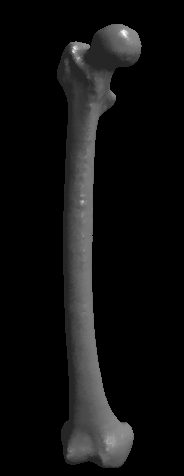 Contribution
Clinical Measurement 자동측정
PCA를 통한 CM 추정
Experiments
CM 실측과 자동측정 비교
자동측정의 정확성 입증
3D 측정 및 재배치로 인한 차이
Problems
Neck shaft angle
X-ray에서의 각도
3D상에서의 각도
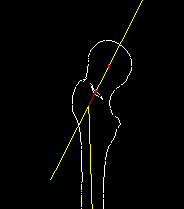 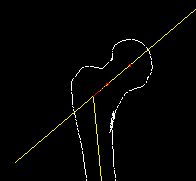 Problems
Femoral AV
CT에서의 각도
재배치 후 각도
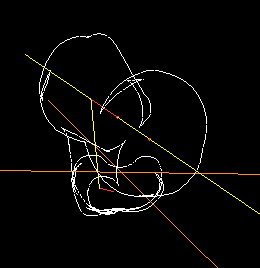 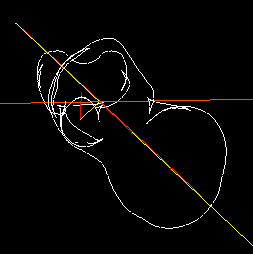 Experiments
X-ray를 통한 Reconstruction
재구성된 Shape과 실제 Shape의 비교
실제 Shape과 유사함 입증
Iterative Closest Point algorithm
두 Shape간의 Transform을 수렴 할 때까지 반복
재구성된 Shape의 CM을 실제 CM과 비교
측정된 CM과의 유사함 입증
Problem
합성된 X-ray의 부정확
잘못된 형태에 맞추려고 함.
실제 Shape의 실루엣을 이용
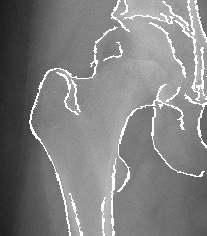 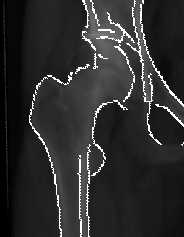 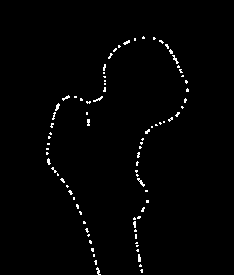 Result
Node(vertex) : 1434
ICP error
Result
자동 측정된 CM과 비교
Result
실제 측정된 CM과 비교
Experiments
추가 
X-ray 수
다양한 각도의 X-ray
Shape의 Node(vertex) 수
PCA parameter의 수